Health & Social Care
Revision Guidance 
Component 3: Health & Wellbeing (Topic C)
Personal Care Plans
Revision checklist  - BTEC Tech Award H&Sc
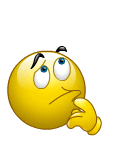 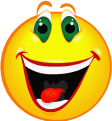 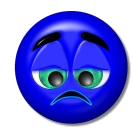 Person-centred approach
1
2
3
4
5
6
7
Wishes
Needs
- 



What are the 7 care values?
Circumstances
What is a partnership?
Give 3 benefits of this approach
BTEC Tech Award H&Sc  Learning aim C
What is Dignity?
- 









 


What are the barriers to empowerment?
P

I

E

S
Care values 1
What is Respect?
- 






What is Communication?
- 






What is Empowerment?
- 






What is Empowerment?
BTEC Tech Award H&Sc  Learning aim C
- 










What is Confidentiality?
You can….



You can’t…
- 









Anti-discriminatory
 What is stereotyping?


What is prejudice?
Care values 2
How can you plan using the care values?
- 






What is Safeguarding?
BTEC Tech Award H&Sc  Learning aim C
- 









Produce a mind map of the types of communication
Communication
Types of communication
- 











Effects of communication

One positive:





One negative:
Give three barriers to communication
BTEC Tech Award H&Sc  Learning aim C
Planning for better health
 
P


I


E


S
- 











What are the 5 steps to improving health?
- 









Produce an outline plan to stop smoking:
Health and wellbeing plans
BTEC Tech Award H&Sc  Learning aim C
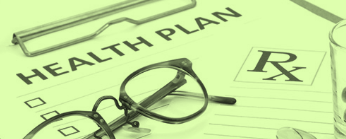 - 






















Produce a mind map to show other examples of possible actions
Goals and recommended actions
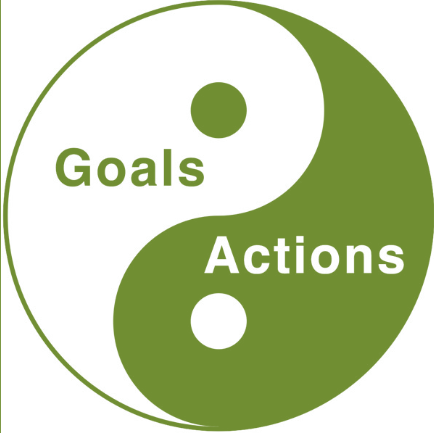 Targets
Give examples of long term targets:
What are SMART targets? Give examples
Give examples of short term targets:
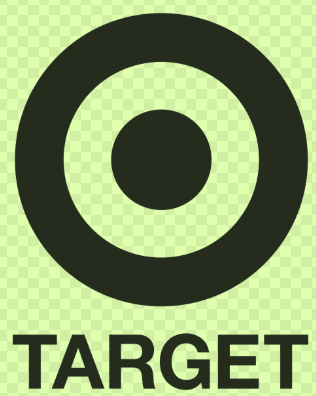 Name 4 types of primary care services and what do they do?
Produce a mind map of secondary care:
Formal support
BTEC Tech Award H&Sc  Learning aim C
Informal support
Produce a mind map to show how family and friends can support
Family
Friends
BTEC Tech Award H&Sc  Learning aim C
Potential Obstacles
Why is a person-centred approach important to the plan? How can obstacles be prevented?
BTEC Tech Award H&Sc  Learning aim C
Emotional & psychological barriers
How to overcome emotional obstacles
Give 3 reasons for lack of motivation

1.

2.

3.
How does this barrier affect a person’s motivation?
BTEC Tech Award H&Sc  Learning aim C
Obstacle – Acceptance
Overcome this by:
Obstacle – Self-concept
Overcome this by:
Obstacle – Staying motivated
Overcome this by:
Give 4 ways in which people can make time for exercise
Time constraints
Produce a mind map to show the possible time constraints
Give 2 ways a person can make time to be healthy
BTEC Tech Award H&Sc  Learning aim C
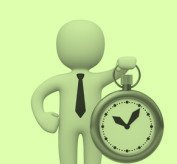 Financial obstacles
Give 3 financial obstacles
Availability of resources
How to overcome these obstacles
Why is lack of facilities or equipment an obstacle?
BTEC Tech Award H&Sc  Learning aim C
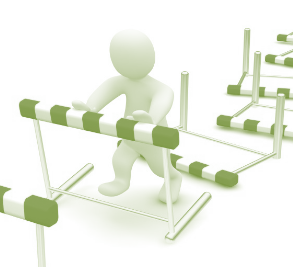 High expectations
Unachievable targets
BTEC Tech Award H&Sc  Learning aim C
Poor timing
Unsuitable targets
Unclear targets
Too many targets
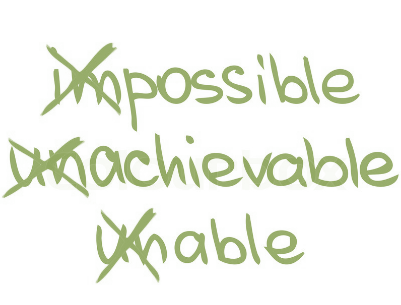 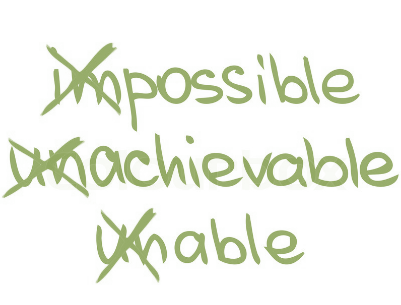 Produce a mind map on the lack of support
Produce a mind map on how support can be encouraged
Lack of support
Lack of support
Encouragement
BTEC Tech Award H&Sc  Learning aim C
What are specific factors? Give examples
Factors specific to the individual
Addiction
Give 3 effects and how they could be overcome
Disability
Give 3 effects and how they could be overcome
BTEC Tech Award H&Sc  Learning aim C
Barriers to accessing services
BTEC Tech Award H&Sc  Learning aim C